Knowing who does what:–ar verbs with ‘I’ versus ‘s/he’
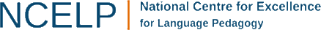 Knowing who does what:–ar verbs with ‘I’ versus ‘s/he’
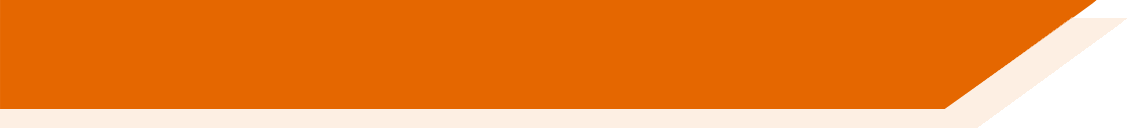 In Spanish, the words for ‘I’ and ‘s/he’ (pronouns) are often unnecessary. 
This is because the verb ending tells us who is doing the action.

Compare:
Hablo
Habla

So, for regular Spanish verbs ending in –ar (e.g. hablar):
To talk about ‘I’, remove –ar and add –o.
To talk about ‘s/he’, remove –ar and add –a.
 I speak
 S/he speaks
Nick Avery / Emma Marsden / Rachel Hawkes
Gemelas (twins)
Maria is talking about her twin sister, Silvia. She talks about the things her twin sister does, and the things she herself does.
Practica muchos deportes.
Escucho música electrónica.
Camina al colegio.
So, they look the same, but how are they different?
Llega tarde a casa.
Bailo salsa.
Hint: pay attention to the verb endings!
Habla italiano.
Ayuda en casa.
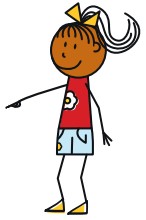 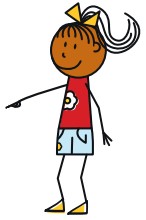 Canto en un grupo.
Monta en bici.
Paso mucho tiempo con amigos.
Reading
Nick Avery / Emma Marsden / Rachel Hawkes
[Speaker Notes: Verb frequency rankings (1 indicates the most common word in Spanish): practicar [1595]; escuchar [281]; caminar [514]; llegar [75]; bailar [1323]; hablar [90]; ayudar [328]; cantar [717]; montar [1446]; pasar [68].

Noun frequency rankings: deporte [1489]; música [340]; colegio [628]; casa [106]; salsa [4201]; italiano [>5000]; grupo [200]; bicicleta [3684]; tiempo [80]; amigo [210].

Source: Davies, M. & Davies, K. (2018). A frequency dictionary of Spanish: Core vocabulary for learners (2nd ed.). London: Routledge.]
✔
✔
✔
✔
✔
✔
✔
✔
✔
✔
Reading
Nick Avery / Emma Marsden / Rachel Hawkes
[Speaker Notes: Response grid and answers]
Now listen to Maria talk about what she and Silvia do at home.
Nick Avery / Emma Marsden / Rachel Hawkes
✔
1
✔
2
✔
3
✔
4
✔
5
✔
6
✔
7
✔
8
✔
9
✔
10
Listening
Nick Avery / Emma Marsden / Rachel Hawkes
[Speaker Notes: Transcript. 1. Lavo la ropa. / 2. Saca la ropa. / 3. Alimenta al gato. / 4. Limpio el suelo. / 5. Lava el coche. / 6. Arreglo la casa. / 7. Ayudo en el jardín. / 8. Pinta las paredes. / 9. Preparo la comida. / 10. Saco la basura.

Students could then be asked to decide who does more to help at home. (Answer: Maria, 6 tasks)

Verb frequency rankings: lavar [1676]; sacar [273]; alimentar [1858]; limpiar [1713]; arreglar [1314]; ayudar [328]; pintar [1329]; preparar [570]
Noun frequency rankings: ropa [782]; gato [1728]; suelo [552]; casa [106]; jardín [1195]; pared [778]; comida [906]; basura [2479].]
Household chores
Sam’s parents are complaining again.

They say he and his brother don’t do enough to help out at home. 

Student A: You’re Sam. Tell your parent what you and your brother do when the parents are away.

Student B: You’re one of the parents. Listen and complete the grid. What does Sam say he does?
speaking / listening
Nick Avery / Emma Marsden / Rachel Hawkes
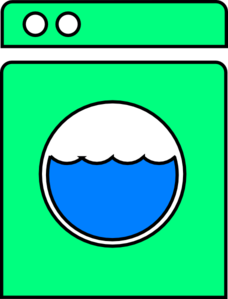 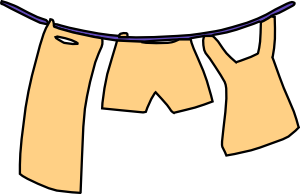 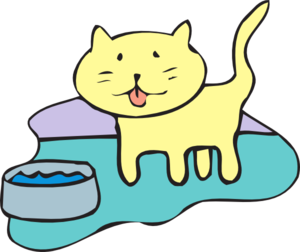 2. brother
take clothes out
3. me
look after the cat
me 
wash clothes
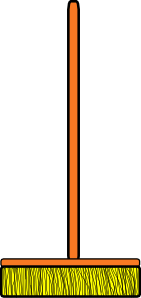 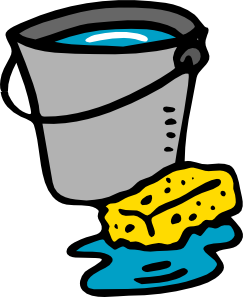 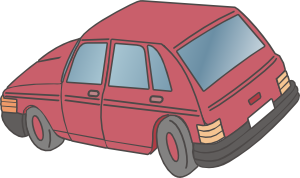 4. brother
clean the floor
5. me
wash the car
speaking / listening
Nick Avery / Emma Marsden / Rachel Hawkes
[Speaker Notes: Student A describes what s/he does (using ‘I’ verb form) and what the brother does (using ‘s/he’ verb form) when the parents are away.Student B listens and completes grid (slide 9).

Important! Students should begin each sentence with a verb (‘lavo la ropa’, ‘saca la ropa’, ‘limpia el suelo’) and not with an overt subject (‘yo’, ‘mi hermano’). In this way, the listener will have to pay attention to the verb ending to determine the subject.]
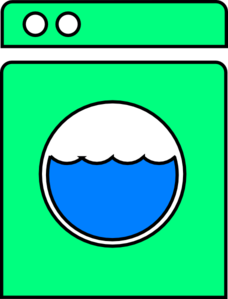 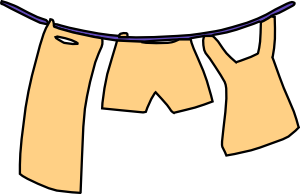 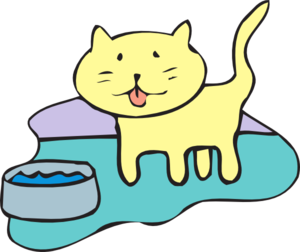 2. me
take clothes out
3. neighbour
look after the cat
neighbour 
wash clothes
Student B: you are the parent - you don’t believe any of this!

Tell your son/daughter:
what the neighbour does when you are away. 
what you do when you return home
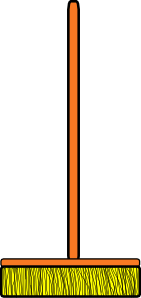 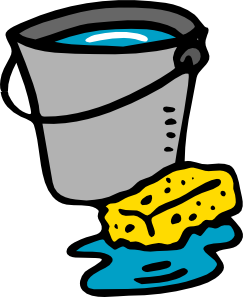 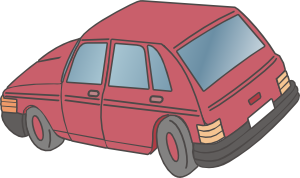 4. neighbour
clean the floor
5. me
wash the car
speaking / listening
Nick Avery / Emma Marsden / Rachel Hawkes
[Speaker Notes: Student B now speaks and Student A listens and completes grid.

Student B can play the role of angry parent here. They should use the ‘s/he’ form for what the neighbour does and the ‘I’ form to say what they do when they return.]
Need some help?
To wash clothes (do the washing) – lavar la ropa
To take the clothes out – sacar la ropa
To look after the cat – cuidar al gato
To clean the floor – limpiar el suelo
To wash the car – lavar el coche
speaking / listening
Nick Avery / Emma Marsden / Rachel Hawkes
[Speaker Notes: These could be shown briefly for a couple of minutes in a quick "revision and knowledge check" opportunity before the speaking activity. They would then be removed.]
Student B
speaking / listening
Nick Avery / Emma Marsden / Rachel Hawkes
[Speaker Notes: Student B grid – blank

Once Student A and B have both completed their grids, they could compare them to find out
who claims to do more to help out at home – Sam or his parent?
who do they claim does more – Sam’s brother or the neighbour?]
ANSWERS
Student B
✔
✔
✔
✔
✔
speaking / listening
Nick Avery / Emma Marsden / Rachel Hawkes
[Speaker Notes: Student B grid – answers

Once Student A and B have both completed their grids, they could compare them to find out
who claims to do more to help out at home – Sam or his parent?
who do they claim does more – Sam’s brother or the neighbour?]
Student A
speaking / listening
Nick Avery / Emma Marsden / Rachel Hawkes
[Speaker Notes: Student A grid - blank

Once Student A and B have both completed their grids, they could compare them to find out
who claims to do more to help out at home – Sam or his parent?
who do they claim does more – Sam’s brother or the neighbour?]
ANSWERS
Student A
✔
✔
✔
✔
✔
speaking / listening
Nick Avery / Emma Marsden / Rachel Hawkes
[Speaker Notes: Student A now listens and completes the grid.

Once Student A and B have both completed their grids, they could compare them to find out
who claims to do more to help out at home – Sam or his parent?
who do they claim does more – Sam’s brother or the neighbour?]
Student A (you are Sam) 

Using the prompt cards, write 5 sentences about what you do and your brother does.
1) __________ la ropa.
2) __________ la ropa.
3) __________ al gato.
4) __________ el suelo.
5) __________ el coche.
writing
Nick Avery / Emma Marsden / Rachel Hawkes
[Speaker Notes: Blank writing exercise – Student A/B]
ANSWERS
Student A (you are Sam) 

Using the prompt cards, write 5 sentences about what you do and your brother do.
lavo
1) __________ la ropa.
saca
2) __________ la ropa.
cuido
3) __________ al gato.
limpia
4) __________ el suelo.
lavo
5) __________ el coche.
writing
Nick Avery / Emma Marsden / Rachel Hawkes
[Speaker Notes: Writing exercise with answers – Student A

Students are likely to try to write the subject pronoun too. That is fine here, but remind them that they can just write the verb!]
ANSWERS
Student B (you are the parent) 

Using your prompt cards, write 5 sentences about what the neighbour does when you are away and what you do when you get home.
lava
1) __________ la ropa.
saco
2) __________ la ropa.
cuida
3) __________ al gato.
limpia
4) __________ el suelo.
lavo
5) __________ el coche.
writing
Nick Avery / Emma Marsden / Rachel Hawkes
[Speaker Notes: Completed writing exercise – Student B

Students are likely to try to write the subject pronoun too. That is fine here, but they can also just write the verb!]